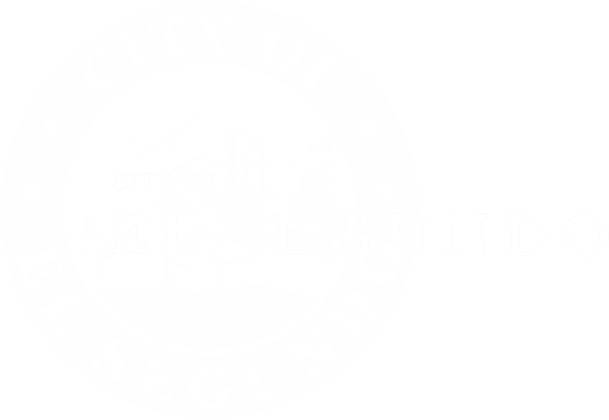 EA-1289, SUB 20-03, and SPR 20-30
One-year Time Extension to VTPM No. 83129 and Associated Development Applications at:
650-700 N. Pacific Coast Highway and 737 Carl Jacobson Way
650 N. PCH: 8-story Office Building

700 N. PCH: 2-story Office Building

737 Carl Jacobson Way: 1-story Office Building
737
700
650
2
6/26/2023
City of El Segundo | 350 Main St. El Segundo, CA 90245
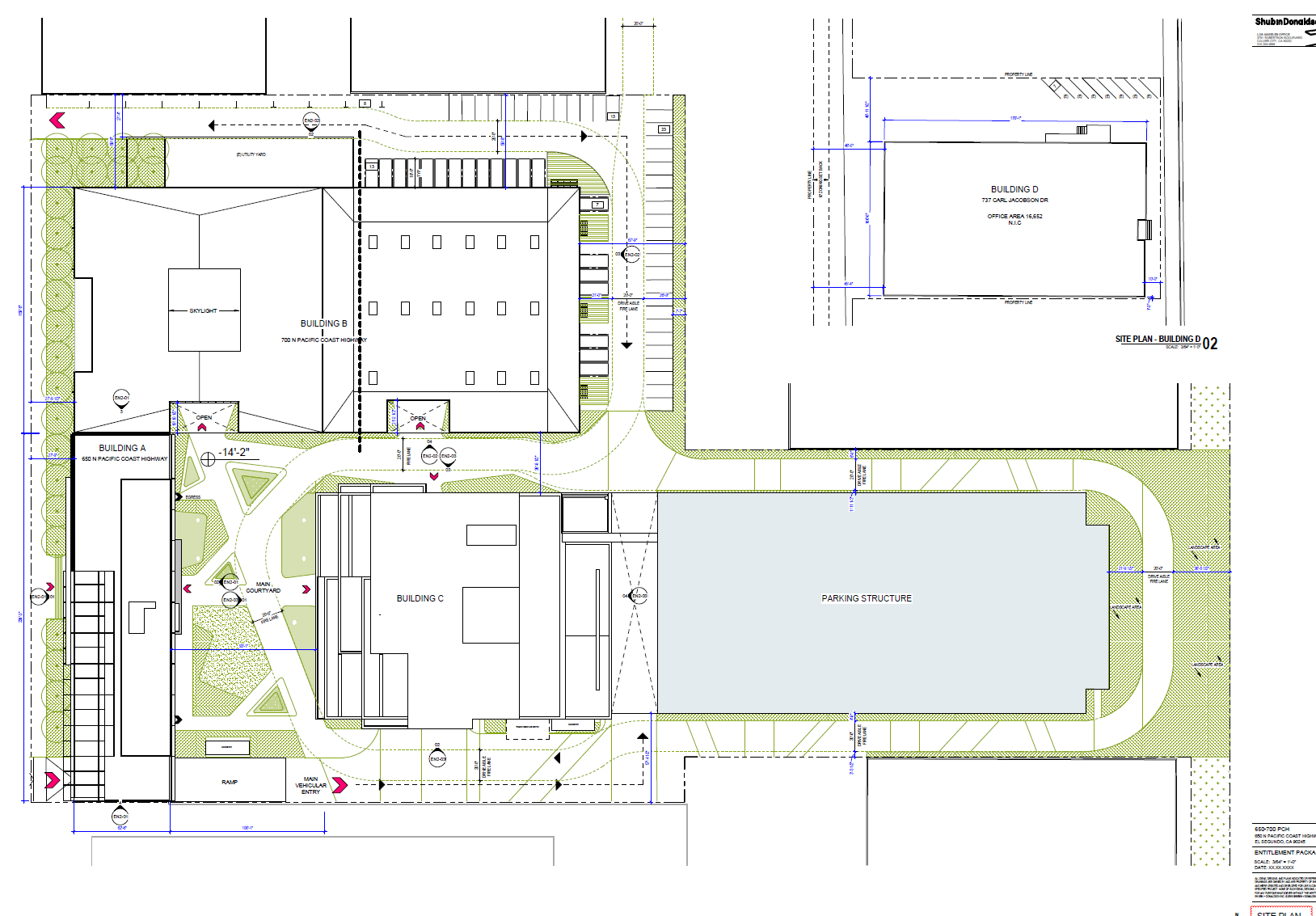 3
6/26/2023
City of El Segundo | 350 Main St. El Segundo, CA 90245
Background & Project Description:
The Map was due to expire on May 18, 2023.
A timely request for the extension was submitted. 
No changes proposed to the Map or Development.
New expiration date, May 18, 2024.
4
6/26/2023
City of El Segundo | 350 Main St. El Segundo, CA 90245
In Summary
Findings can be made to approve the request, as no changes are proposed to the Map or Development.

Staff recommends the adoption of Resolution No. 2936.
5
6/26/2023
City of El Segundo | 350 Main St. El Segundo, CA 90245